الوحدة الأولى
عالمي المتصل
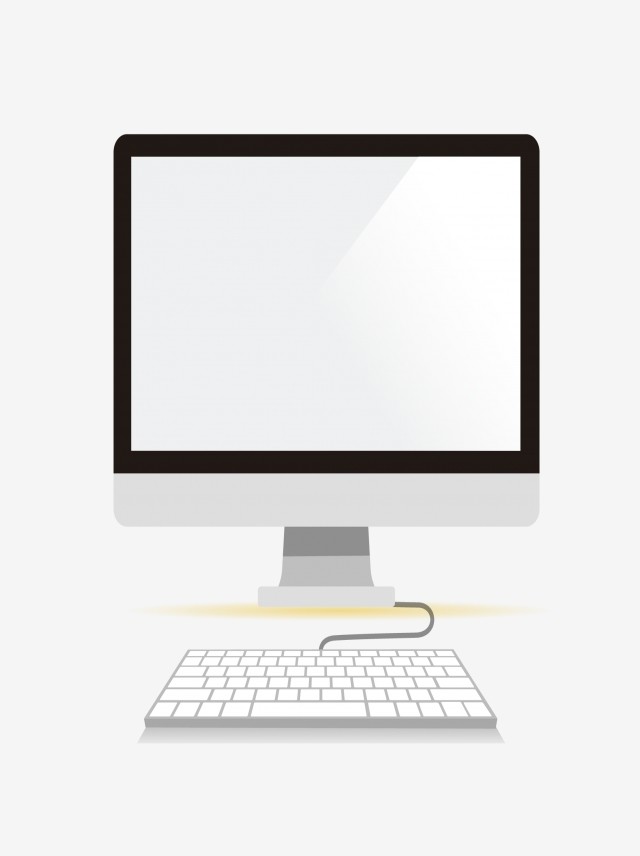 الدرس الرابع
السلامة على الإنترنت
عن أنس بن مالك رضي الله عنه، عن النبي صلى الله عليه وسلم قال: "لا يؤمن أحدكم حتى يحب لأخيه ما يحب لنفسه"، رواه البخاري ومسلم.
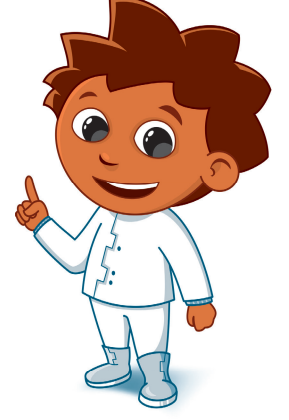 أخلاقيات التواصل عبر الإنترنت
استخدمنا في الدروس السابقة الإنترنت للبحث عن المعلومات، إضافة لكونه يعد أداة للتواصل مع الآخرين في أنحاء العالم، وعليك في تعاملك مع الإنترنت أن تتصف بالأخلاق الحميدة، وتكون مهذبا تماما كما في الواقع.
هناك قائمة من القواعد السلوكية عن استخدام الإنترنت
تسمی ب: "أخلاقيات الإنترنت". يصف هذا المصطلح ثقافة الإنترنت، على سبيل المثال: ما يعد مناسبا للنشر أو الإرسال وكيفية التعريف بنفسك.
كن حذرًا
يجب أن تكون حذرًا ومهذبًا عندما تتواصل عبر الوسائل الفورية والبريد الإلكتروني والمدونات، ولا تتحدث إلى أشخاص لا تعرفهم.
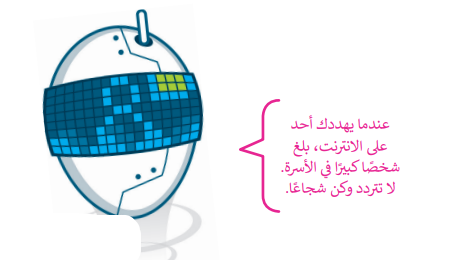 أخلاقيات استخدام برامج التواصل
يجب أن تكون رسائلك مختصرة.
 احترام الآخرين وتواصل بإيجابية.
 لا تجادل ولا تلوم أي شخص.
 قدم رايك بوضوح، ولا تستخدم عبارات سيئة.
 قدم المساعدة لأصدقائك إذا احتاجوا لها.
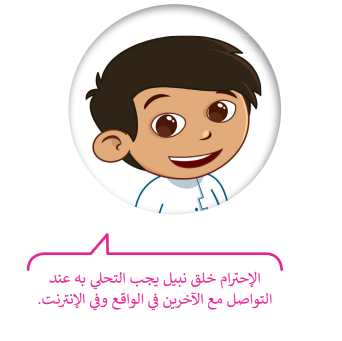 استخدام غرف الدردشة
كن حذرًا جدًا عند استخدام الفكاهة والسخرية واللغة العامية، فأنت تتواصل عبر الإنترنت مع أشخاص يعيشون في جميع أنحاء العالم وثقافاتهم تختلف عن ثقافتك.
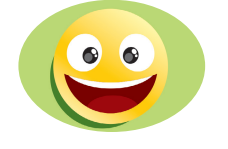 ودع أصدقاءك دائمًا عند الانتهاء من الحديث معهم، وتأكد من مغادرتهم؛ فهذا أسلوب تعامل مهم عندما تتواصل مع أصدقائك.
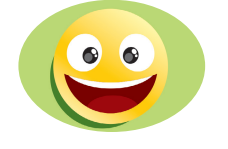 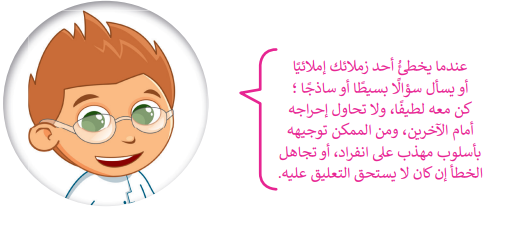 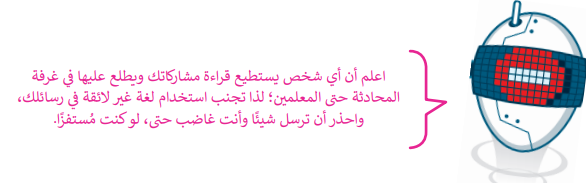 لا تعط أي معلومات شخصية لأشخاص لا تعرفهم خاصة، إذا سألك شخص عن عمرك؟ أو رقم هاتفك؟ أو عنوانك؟ فلا تتحدث إليه وعلى الفور أخبر شخصًا كبيرًا في الأسرة.
تذكر: أن صاحب المدونة أو غرفة المحادثة قد يمنعك من المشاركة أو الكتابة، في حال كنت غير مهذب
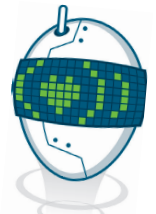 الفيروسات
يعد الإنترنت مصدرًا للمعلومات ولكنه، قد يكون مصدرًا للعديد من المخاطر أيضًا إذا لم تكن على دراية بما تفعل. كما في الحياة اليومية هناك الكثير من الأخطار التي يجب تجنبها.
من مشاكل الإنترنت الفيروسات، ويعرف الفيروس بأنه برنامج يدخل إلى جهاز الحاسب ويحاول إلحاق الضرر به. فمن الممكن أن يمرض حاسبك بالفيروسات كما تمرض عندما لا تكون حريصًا ولا تستمع إلى كلام من هم أكبر منك في أسرتك، قد يحاول الفيروس حذف الملفات أو سرقة المعلومات الشخصية من جهازك.
أهم وسيلة لحماية الحاسب هو تثبيت برنامج مكافحة الفيروسات؛ والذي يمنع الفيروسات من إلحاق الضرر بجهازك، كما يجب دائما تحديث برنامج مكافحة الفيروسات؛ لأنها تتجدد باستمرار
استمع إلى من هم أكبر منك في الأسرة حول مخاطر الإنترنت والصفحات التي يمكنك زيارتها والمدة التي يمكنك قضائها في استخدام الإنترنت
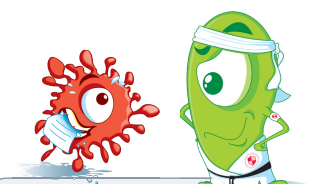 لا تتحدث مع أشخاص لا تعرفهم ولا تقابلهم، الأشخاص الذين لا تعرفهم قد يرغبون أحيانًا في إيذائك.
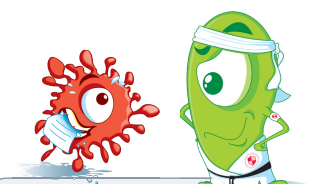 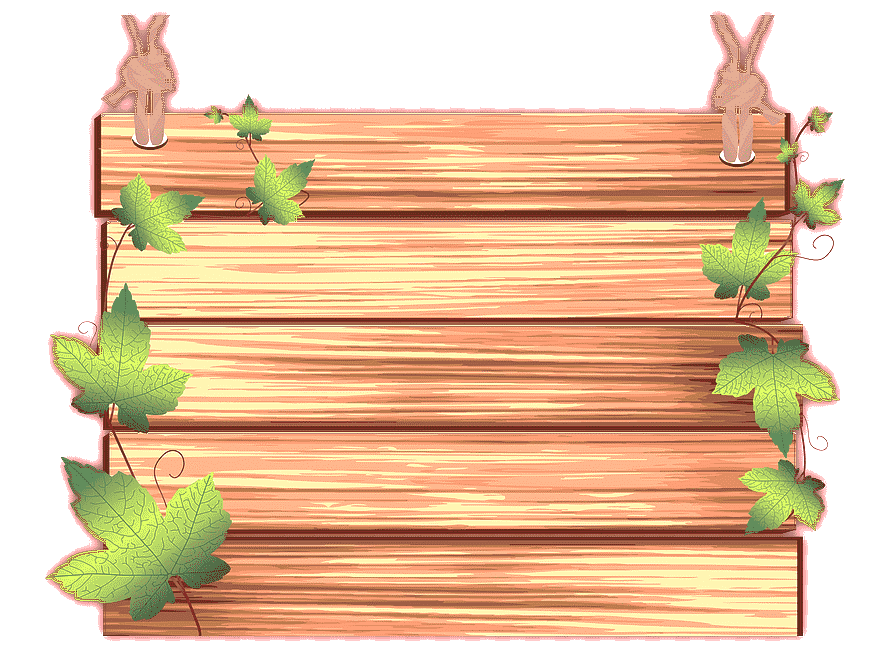 لنطبق معًا
تدريب 1
قواعد السلوك عند استخدام الإنترنت
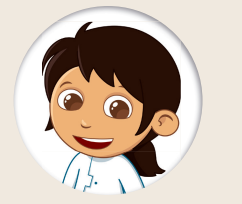 ضع علامة  أمام الجمل التي تعبر عن قواعد السلوك عند استخدام الإنترنت:
استمع دائما إلي الآخرين.       (   )
لا تصبر إذا لم يجب الشخص المتلقي المتلقي رسائلك على الفور   (  )
يمكنك إلقاء اللوم على شخص ما؛ إذا بزم الأمر ( )
ارسل رقم هاتفك إلى أشخاص لا تعرفهم ( )
لا تبد رأيك بوضوح  (    )
انشر صورك الشخصية   ( )
في المدونة يجب أن نكون رسائلك مختصرة وواضحة (     )


تدريب 2
قواعد السلوك عند استخدام الإنترنت
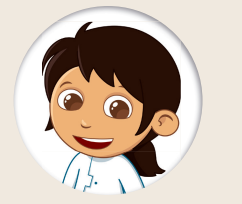 ضع دائرة حول الكلمات التي لها معنى إيجابي يتعلق بالسلوك عند استخدام الإنترنت.
بريد عشوائي
مستمتع
مهذب
امنع
ضع اللوم
أخطاء إملائية
أسئلة ساذجة
حريص
تدريب 3
قواعد السلوك عند استخدام الإنترنت
املا الفراغات بالكلمات التالية:
عنوان المنزل، أخلاقيات التواصل، الخلافات، السلوك، السخرية، العمر، المدونة.
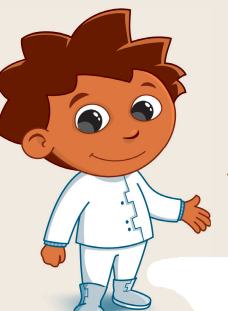 1- ................... تصف ثقافة الإنترنت.
2- تعلم العديد من المدارس الطلاب كيفية ..............عند استخدام الإنترنت.
3- في غرف الدردشة يجب أن تكون حذرا حول ................. وعدم .............................
4- لا تجب على سؤال حول .......................و ..................
5- لا تتورط في ..................................
أخلاقيات التواصل
المدونة
السخرية
السلوك
العمر
عنوان المنزل
الخلافات
تدريب 4
السلامة عند استخدام الإنترنت
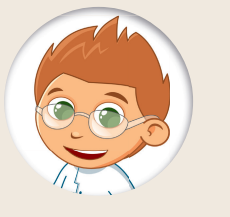 اختر الإجابة الصحيحة من الجمل التالية:
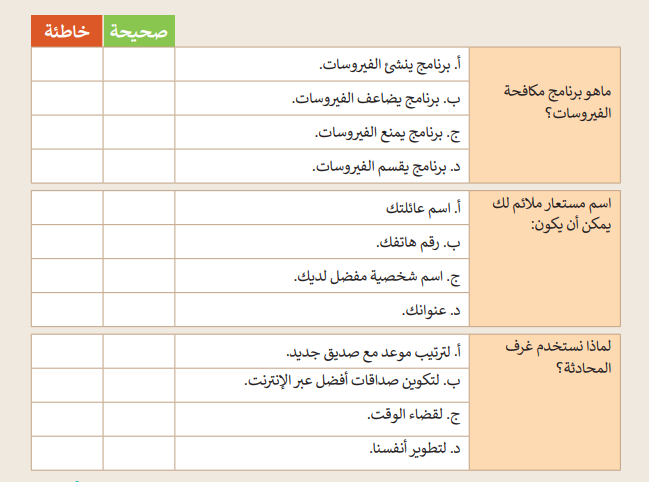 


تدريب 5
السلامة عند استخدام الإنترنت
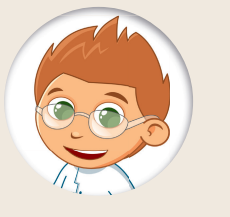 املأ الفراغات بالكلمات التي أمامك
سرقة – تهديد – مثبت – إزعاج – مستشار – راشد
الفيروسات – تحديث – الأهل - الرسائل
املأ الفراغ
يجب أن يكون لديك برنامج مكافحة فيروسات .................. على جهاز الحاسب الخاص بك. يحمي هذا البرنامج جهاز الحاسب الخاص بك من ....................... التي يمكنها ................ملفاتك أو ................. معلوماتك الشخصية. دوريا تظهر فيروسات جديدة؛ لذلك يجب عليك ........................ برنامج مكافحة الفيروسات الخاص بك في كثير من الأحيان.إذا تلقيت رسائل ................، فمن الأفضل تجاهلها بدلًا من الرد عليها، لكن إذا لم تتوقف ................. ، فأستعن بمساعدة ........... أو .............. من المدرسة أو أي شخص .......................... موثوق به.
مثبت
الفيروسات
تهديد
سرقة
تحديث
تهديد
الرسائل
مستشار
الأهل
راشد